ELEUTERIO MANCHO LOPEZ
Nombre Civil: Eleuterio
Fecha Nacimiento: 20 de febrero de 1898
Lugar Nacimiento: Fuentes de Valdepedro (Palencia)
Sexo: Varón
Fecha Asesinato: 30 de julio de 1936
Lugar Asesinato: Casa de Campo (Madrid)
Orden Religiosa: Religioso profeso del Instituto de los Hermanos de las Escuelas Cristianas La Salle (F.S.C.)
 Nombre Religioso: Hermano Eleuterio Román
Datos Religiosos Resumidos:
El joven Eleuterio, de cuerpo frágil pero de alma ardiente, reveló, al entrar en el Noviciado Menor de Bujedo, sorprendente energía. No hacía falta repetirle una indicación; cada palabra de un profesor o vigilante tenían para el autoridad suficiente para obedecer sin vacilación ni retraso.
Dotado de buena inteligencia y tenacidad no común, alcanzó tos primeros puestos en los exámenes. Sus progresos en la piedad iban a la par de los estudios. No escatimaba esfuerzo en el cumplimiento de su deber. Sus buenas disposiciones se irán consolidando en los años de su formación religiosa y profesional; cuando llegó la hora de llevar la buena nueva a los niños, se encontraba dispuesto a derramar en sus almas infantiles lo que desbordaba de la suya. Inauguró su misión de educador en el colegio de Ntra. Sra. de las Maravillas, de Madrid donde permaneció tres años.
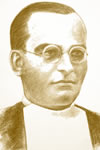 ELEUTERIO MANCHO LOPEZ
Después se encargó el Hno. Eleuterio Román de la clase superior del Noviciado Menor de Griñón.En posesión de varios diplomas oficiales, amasaba cada día el pan de sus lecciones, antes de distribuirlo a sus alumnos. Enemigo de conversaciones ociosas, se mantenía ocupado por deber profesional y más aún por respeto a la Regla. Por el contrario, en los recreos y paseos se complacía en bromas y animaba la conversación con palabras edificantes.Enviaron después al Hno. Eleuterio Román a la comunidad de Puente de Vallecas; era allí el más antiguo y por ello reemplazaba al Hno. Director en sus ausencias y todo seguía funcionando con regularidad. Tímido y reservado por naturaleza, se mostraba irreductible en lo fundamental y exigente en lo que suponía era su deber.
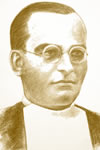 ELEUTERIO MANCHO LOPEZ
Datos Biográficos Extendidos:
Martirio Asesinato:
Las frecuentes revueltas del barrio de Puente de Vallecas afectaban profundamente al Hno. Eleuterio Román por su temperamento nervioso. Pero nunca salió de su boca un calificativo duro contra el furioso populacho, cegado por la pasión. Sólo Dios sabe la angustia de su corazón en la tremenda noche en que, a las once, fue necesario consumir las Sagradas Especies, mientras fuera bramaba el clamor de la multitud y el estampido de los disparos de la fusilería. Sintió más que nadie la angustia mortal de los Hermanos, cuando se vieron en la calle, rodeados de los revolucionarios y sin saber dónde refugiarse.Algunos lograron por fin ocultarse y librarse de los sin Dios. Pero el Hno. Eleuterio Román no tardó en ser reconocido y llevado a la cárcel. Como el Real Profeta, "había amado la justicia y odiado la impiedad"; por ello mereció la gracia, beatificada por el divino Maestro, de la persecución y del martirio.
Fue fusilado en odio a la fe en Madrid el 3 de Agosto de 1936. Su muerte está testificada por la fotografía nº 9.3, expuesta en la Dirección General de Seguridad, que hemos comprobado poco después de estos acontecimientos.Murió a los 39 años, 23 de vida religiosa y 14 de profesión perpetua.
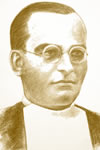 ELEUTERIO MANCHO LOPEZ
¿En qué lugar reposan sus restos mortales?
Se desconoce
¿En qué fecha fue Beatificado?
El 13 de octubre de 2013, en Tarragona
¿En qué fecha fue Canonizado?
Aún no está canonizado
Fiesta Canónica:
30 de julio
06 de noviembre, Festividad de los Mártires durante la Persecución Religiosa en el siglo XX
Fuente:
https://es.catholic.net/op/articulos/37059/eleuterio-romn-eleuterio-mancho-lpez-beato.html#modal
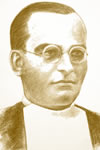